Региональные институты развития малого и среднего бизнеса
Министр экономического развития и промышленности Иркутской области – Гершун Наталья Геннадьевна
1
РЕГИОНАЛЬНЫЕ ИНСТИТУТЫ ПОДДЕРЖКИ И РАЗВИТИЯ ПРЕДПРИНИМАТЕЛЬСТВА
Центр поддержки предпринимательства
Центр сертификации, стандартизации и испытаний 
Региональный центр инжиниринга 
Центр компетенций в с/х сфере и поддержке фермеров
Управление гарантийной поддержки 
Центр кластерного развития
Центр поддержки экспорта
Оказание финансовой поддержки СМСП, зарегистрированным на территории Иркутской области
Предоставление финансовой и иной поддержки СМСП в сфере промышленности, зарегистрированным на территории Иркутской области
Обеспечение социально-экономического и инвестиционного развития региона
2
Эффективность центров поддержки и развития предпринимательства (1р.бс)
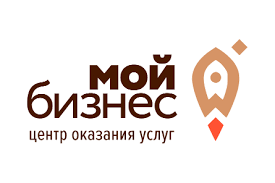 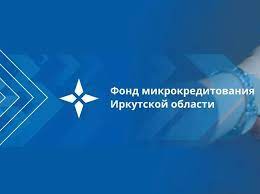 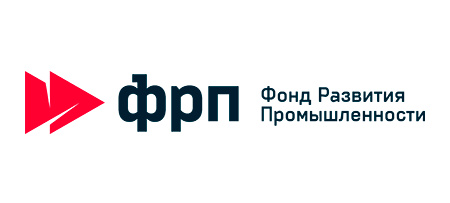 3
Комплексная программа 
модернизации промышленности
 Иркутской области
Цель к 2024 году:
1,5 раза к 2024 г.
210предприятий
вырос экспорт СМСП
провели модернизацию
4
Компоненты программы
Вовлечение
в экспорт
Меры 
поддержки
3
1
2
4
Аудит
Анализ проблем
Обучение
Экспортный десант
ФРП \ субсидии
Бизнес-акселератор
Бизнес-акселератор
5
Экспортный десант
Формат
Ежемесячный выезд экспортной команды в муниципальные образования
Посещение предприятий, имеющих экспортный потенциал
Встречи с малым бизнесом
Анкетирование предприятий
Аудит предприятий на предмет экспортного потенциала
График 
Выездов
2022
6
Ожидаемые результаты к 2024
100%
1200
70
Охват предприятий
Охват МО
Охват СМСП
1500
150
25
Предприятий 
выведено на экспорт, расширили географию и линейку продукции на экспорт
Анкет обработано
СМСП 
выведено на экспорт
7
Акселератор «Промышленный экспорт и промдизайн»
50
Состав программы:
1
Поиск и отбор потенциальных экспортеров
Участников ежегодно
7 модулей обучение. Защита проектов
2
Сопровождение проектов
3
8
Ожидаемые результаты к 2024
150
90
Выявлено новых экспортеров
Экспортных контрактов заключено
25
900
Новых продуктов было разработано
Млн руб сумма экспортных контрактов
9
Действующие меры поддержки промышленности
Субсидия на приобретения нового оборудования
Субсидия на уплату первого взноса на лизинг
4 региональных
 программы РФРП
Субсидия на подключение к инфраструктуре
1 – 20
 млн.  руб.
20 – 100
 млн.  руб.
4 совместных
 программы ФРП и РФРП
11 программ ФРП
10
Новые меры поддержки промышленности
Транспортная удаленность от рынков сбыта
Неразвитая логистика
Субсидия на возмещение
транспортных затрат
по доставке сырья
Займ «Логистика»
Займ
«Производительность
Труда»
Низкая обеспеченность инфраструктурой
Низкая производительность труда
Займ «Техприсоединени»
11
11